Patients are more likely to see a doctor in the month after they begin using medical cannabis.
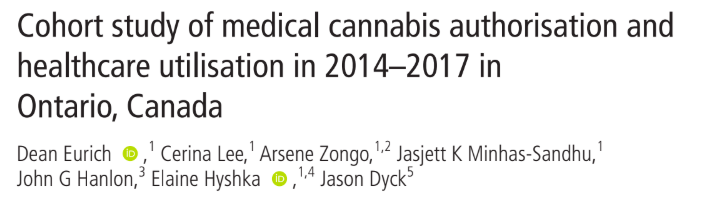 This study evaluates the effect of authorized medical cannabis usage on healthcare utilization in Ontario, Canada.
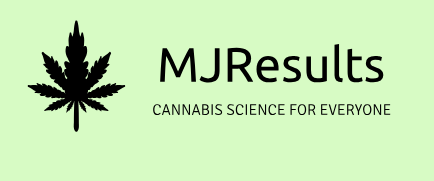 Main point:
Although medical cannabis use is common, we don’t know what effect it has on the use of medical services
It’s possible that medical cannabis could reduce physician and hospital visits by relieving symptoms and improving health, but we don’t know whether that’s true 
Past studies have shown no effect of medical cannabis usage on hospitalizations and emergency room visits, but these conclusions are limited by inconsistent findings and small sample sizes
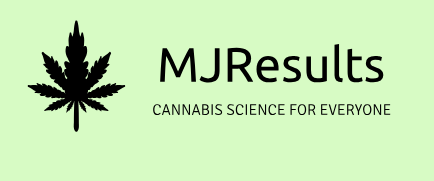 Results:
The study included 9,925 authorized medical cannabis users as well as 17,732 unauthorized patients in Ontario, Canada 
Their healthcare utilization was measured in terms of physician visits, hospitalizations, and emergency room visits 
In the first month, authorized users had 4,330 more physician visits per 10,000 patients
But across the total 6-month time period, there was a total of 1,354 less visits per 10,000 patients
Overall, there was no statistical difference in healthcare utilization observed between authorized and unauthorized users
The only exception was for ER visits, with no initial difference followed by ~20 less visits per 10,000 patients across the 6 months
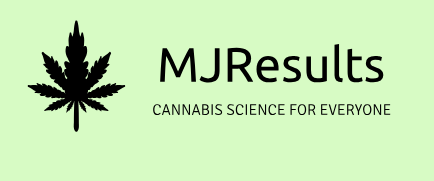 Conclusions:
Medical cannabis use seems to be associated with an increase in utilization for the first month
But that increase diminishes over time
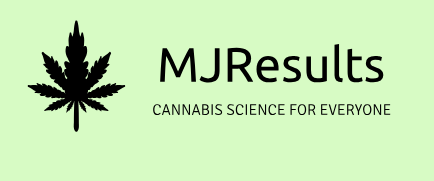